GÉNÉRALITÉS SUR LES HERPESVIRIDÆ (VIRUS HERPÈTIQUES)
La famille des Herpesviridae comporte près de 120 herpèsvirus. Les 8 herpesvirus strictement humains sont répartis dans les 3 sous-familles des Herpesviridae 
Le virus de l'herpès, ou herpès simplex virus (HSV), de type 1 ou de type 2 (HSV1 ; HSV-2). 
Le virus de la varicelle et du zona ou herpesvirus varicellæ (VZV) 
Le cytomégalovirus (CMV) 
Le virus EPSTEIN-BARR ou virus E-B (EBV) 
Les 6ème, 7ème et 8ème herpesvirus humains (HHV-6, HHV-7 et HHV-8) 
Ces virus ont en commun certains caractères. Ce sont des virus à DNA de poids moléculaire élevé  codant donc un grand nombre de protéines (une centaine). 
Ils ont une capside icosaédrique faite de 162 capsomères. 
Ils ont un péplos ou enveloppe, dérivé de la membrane nucléaire.
1
Herpès virus
Aspet en microscopie électronique
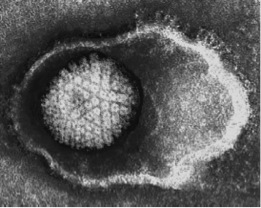 2
Classification: famille des Herpesviridae
Sous famille                                               Espèce
Alpha-herpesvirinae                           herpès simplex type1 HH1
                                                                  Herpès simplex type 2 HH2
                                                                  Varicelle Zona     HH3
Beta-herpesvirinae                              Cytomégalovirus  HH5
                                                                   Herpès virus humain 6 HH6
                                                                   Herpès virus humain 7 HH7
Gamma-herpesvirinae                         Epstein-Barr virus HH4
                                                                    Herpès virus humain 8 HH8
3
Multiplication du virus
l'encapsidation du DNA viral à l'intérieur de la capside se fait dans le noyau puis le virus quitte le noyau par bourgeonnement de la membrane nucléaire modifiée par l'adjonction de glycoprotéines virales. L'ECP des herpesviridæ, quand il existe (HSV, VZV, CMV), consiste donc en modification du noyau. 
La réplication du DNA viral est assurée par une DNA polymérase virale, cible des antiviraux actuellement disponibles. Les HSV et le VZV ont de plus une thymidine kinase virale, le CMV et l'HHV-6 une phosphotransférase qui phosphorylent les nucléosides naturels ou les nucléosides synthétiques antiviraux. 
Enfin le péplos est très fragile. D'où une transmission inter-humaine directe nécessitant des contacts étroits, intimes
4
Multiplication des Herpesvirus
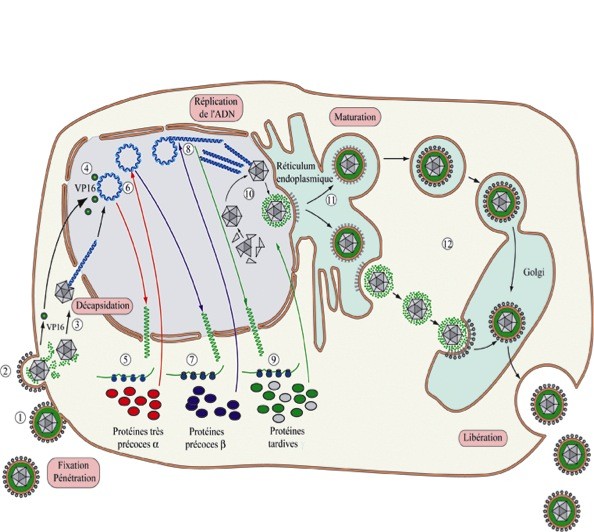 5
Certains de ces virus ont un pouvoir cancérigène, dans des conditions particulières. 
 
 Après primo-infection, ces virus herpétiques restent tapis dans l'organisme sous forme "dormante" réalisant une "infection latente" qui les soustrait au système immunitaire comme aux antiviraux (camouflage). Ainsi, ces virus qu'on ne peut éradiquer deviennent après la primo-infection des constituants de notre organisme.  L'infection latente peut se réactiver, donnant alors une réinfection endogène,  appelée  récurrence.Les récurrences sont l'occasion d'une excrétion virale, souvent asymptomatique, assurant l'infection de nouveaux hôtes. Quant au siège de l'infection latente, pour les HSV-1 et 2 et le VZV "dermoneurotropes", il s'agit du ou de ganglion(s) sensitif(s) du territoire de la primoinfection. Pour les autres herpesviridæ humains qualifiables de leucotropes, il s'agit des cellules immunes.
6
1 LES HERPES SIMPLEX VIRUS 1 et 2
Les herpès simplex virus type 1 et type 2 (HSV-1, HSV-2) sont des virus dermoneurotropes donnant après la primoinfection une infection latente dans le ganglion sensitif du territoire de la primoinfection. C'est le ganglion de Gasser après primoinfection orale par HSV-1, les ganglions sacrés après primoinfection génitale par HSV-2. A partir de ces sites d'infection latente peuvent survenir des réactivations conduisant à des poussées d'herpès récurrent (ou récidivant) ou à des excrétions asymptomatiques de virus dans la salive ou les sécrétions génitales. Cela assure la dissémination de l’infection aux sujets réceptifs
7
Manifestations habituelles des infections à HSV-1
A. Primo-infection 
C'est vers 6 mois à un an, après la perte des anticorps maternels, que la plupart des sujets s'infectent par HSV-1 à partir de l’excrétion salivaire d’un sujet de l’entourage. Des études sérologiques ont prouvé que le plus souvent cette PRIMO-INFECTION orale est inapparente. Ce n'est que chez 10 à 15 % des sujets qu'elle donne des manifestations cliniques : une gingivo-stomatite faite de vésicules multiples sur la muqueuse buccale et sur les lèvres. Il s'y associe habituellement de la fièvre et des adénopathies cervicales, parfois une virémie. 
Cette primo-infection suscite une réponse immunitaire locale et générale avec l'apparition d'anticorps dans le sang circulant (séroconversion) et dans les sécrétions buccales. 
B. Récurrence 
Après la guérison de cette primo-infection, le virus peut être excrété dans la salive de façon intermittente. Surtout il peut, chez un pourcentage notable de sujets, donner des RECURRENCES, dans le même territoire que la primo-infection. Ces récurrences se font malgré la présence d'anticorps. L'infection est plus limitée que durant la primoinfection : a type de bouquet de vésicules  sur le bord des lèvres : c'est l'herpès labial récidivant. Il existe également des récurrences inapparentes cliniquement, se limitant à une excrétion salivaire asymptomatique d'HSV-1.  
C. Latence 
Entre la primo-infection et la ou les récurrences, le virus reste LATENT dans l'organisme au niveau du ganglion de GASSER .La réactivation  se fait  par des stimuli divers comme la fièvre,  certaines infections bactériennes, les règles la grossesse ;les  rayonnements ultraviolets,  les émotions et le stress pour l'herpès labial.  Les récurrences peuvent etre très fréquentes
8
Herpès labial
Stade de vésicules
Stade de croutes
9